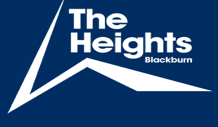 The Heights Hair and Beauty Curriculum Journey
bookbuzz@booktrust.org.uk
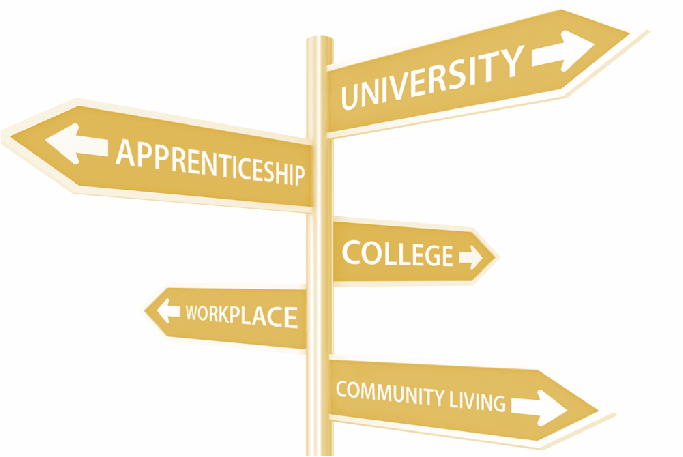 Create an Image Based on a Theme
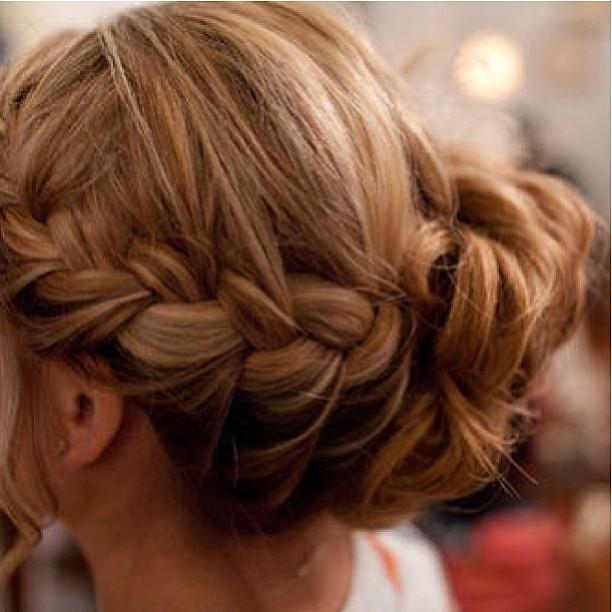 Stretch and Challenge
Moodboard
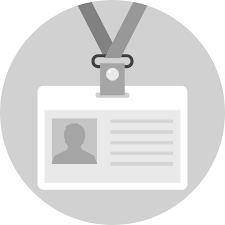 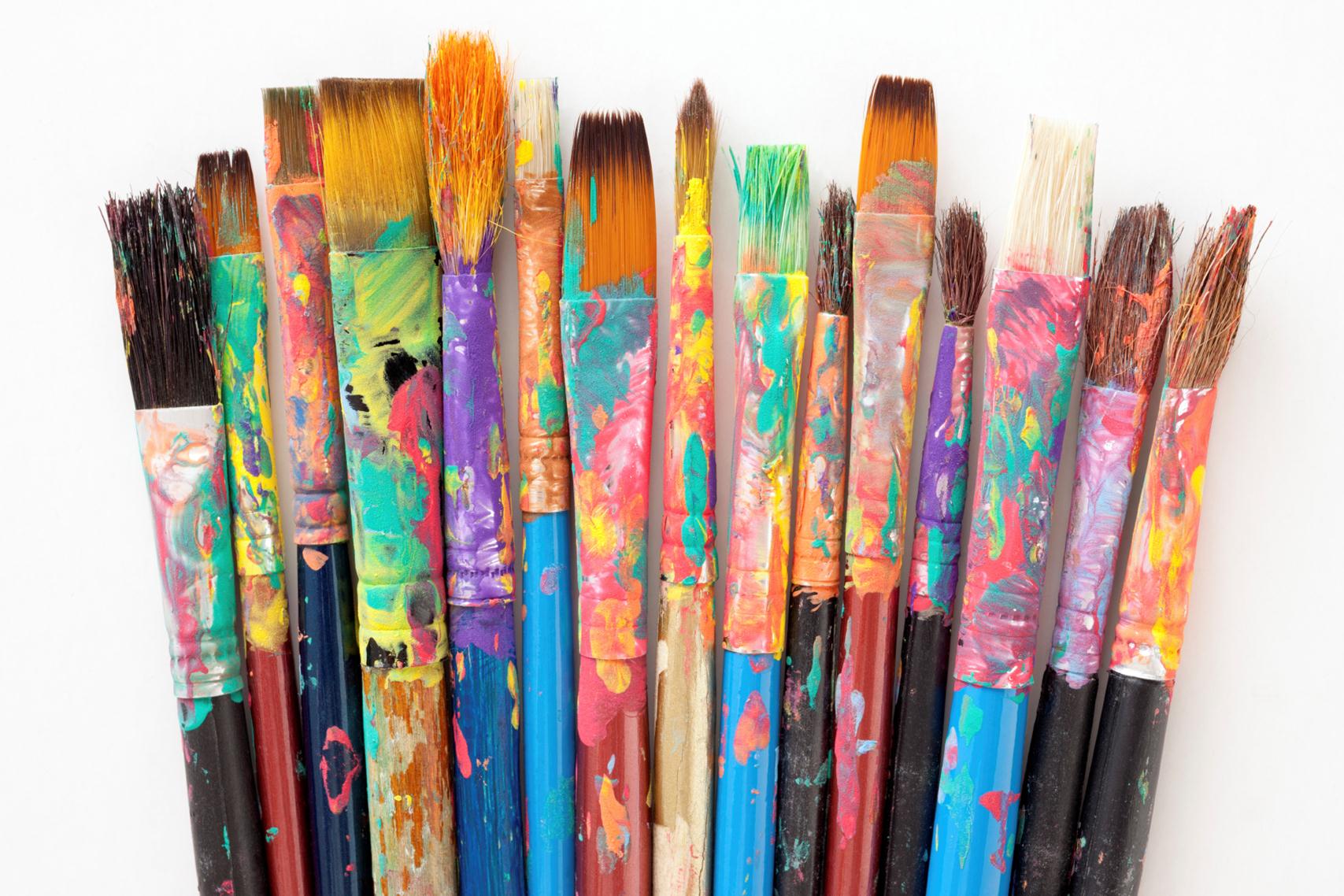 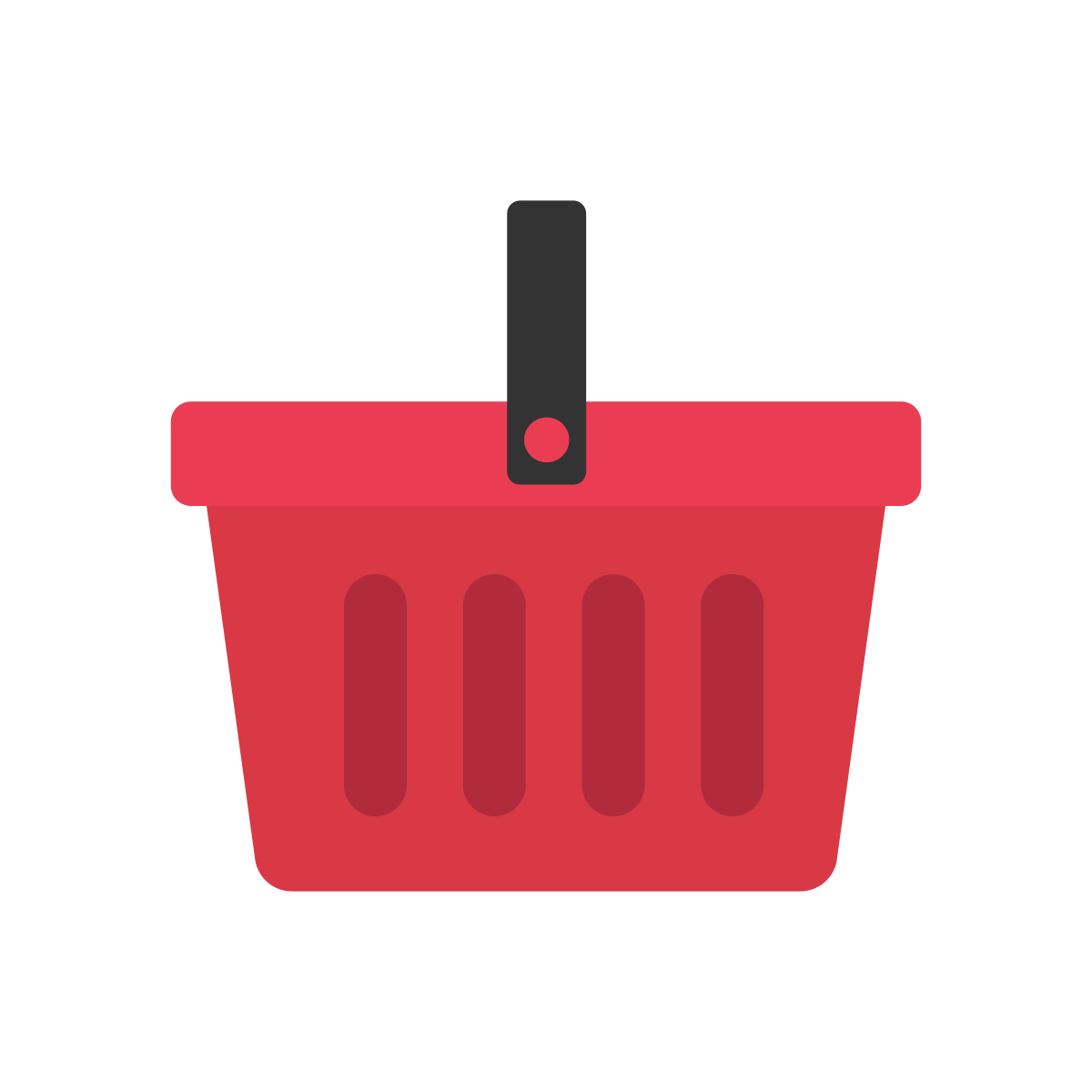 Trip to the wholesalers
YEAR
11
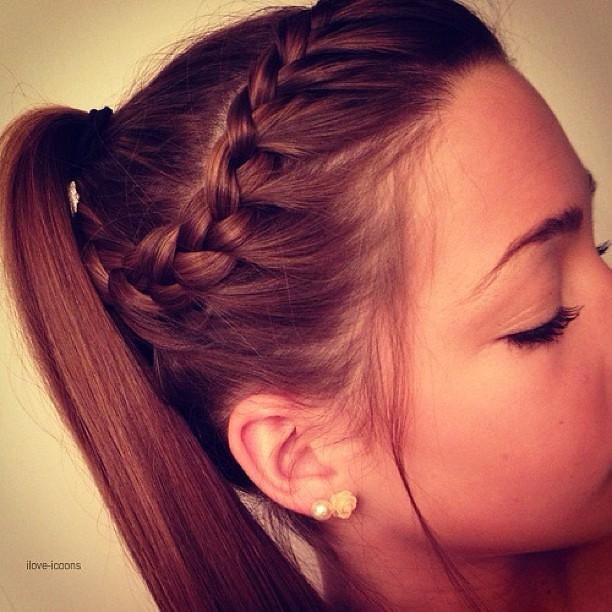 Plaiting and Twisting
Fishtail Plait
Round Brush
Flat Twist
Gel Nails
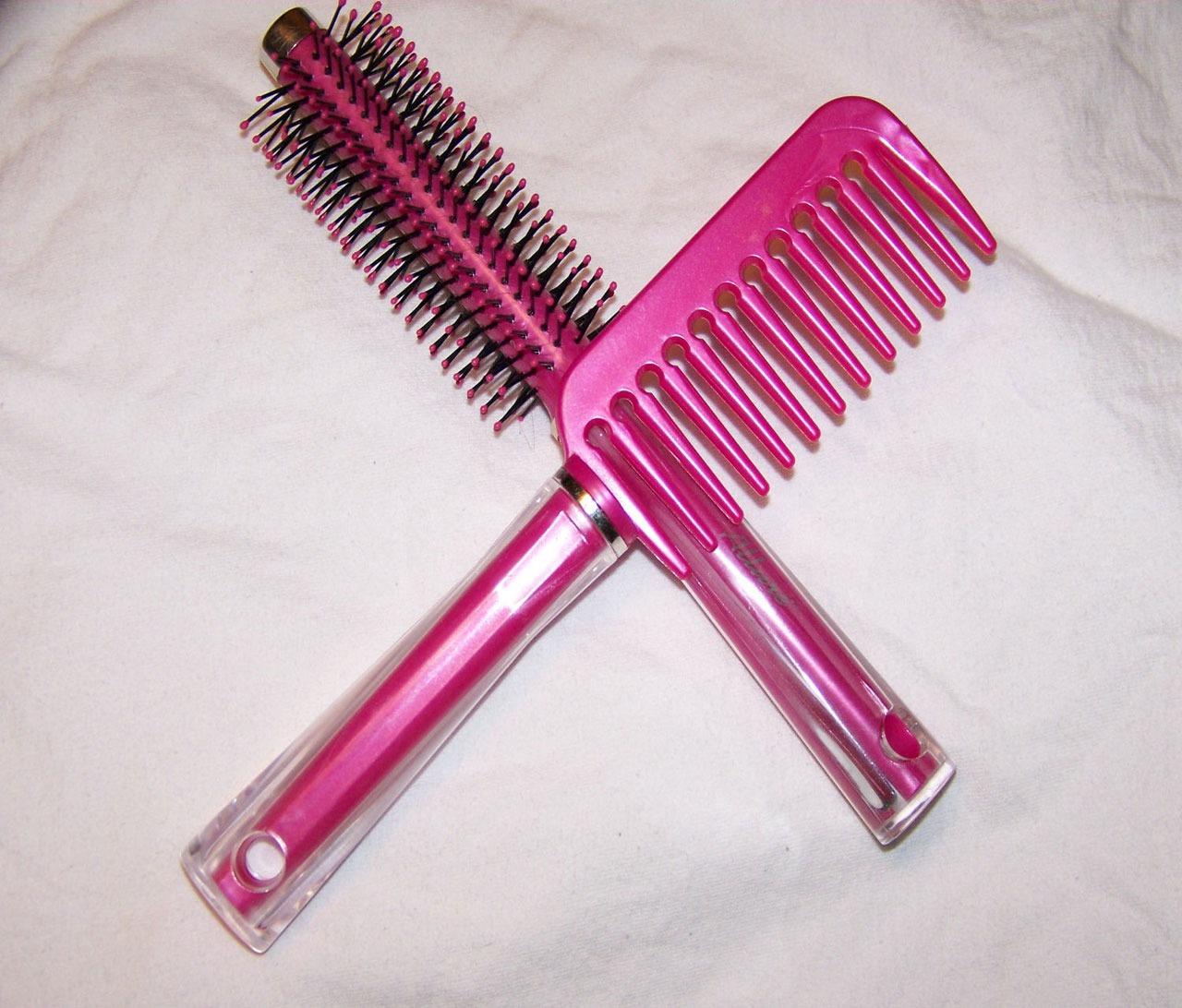 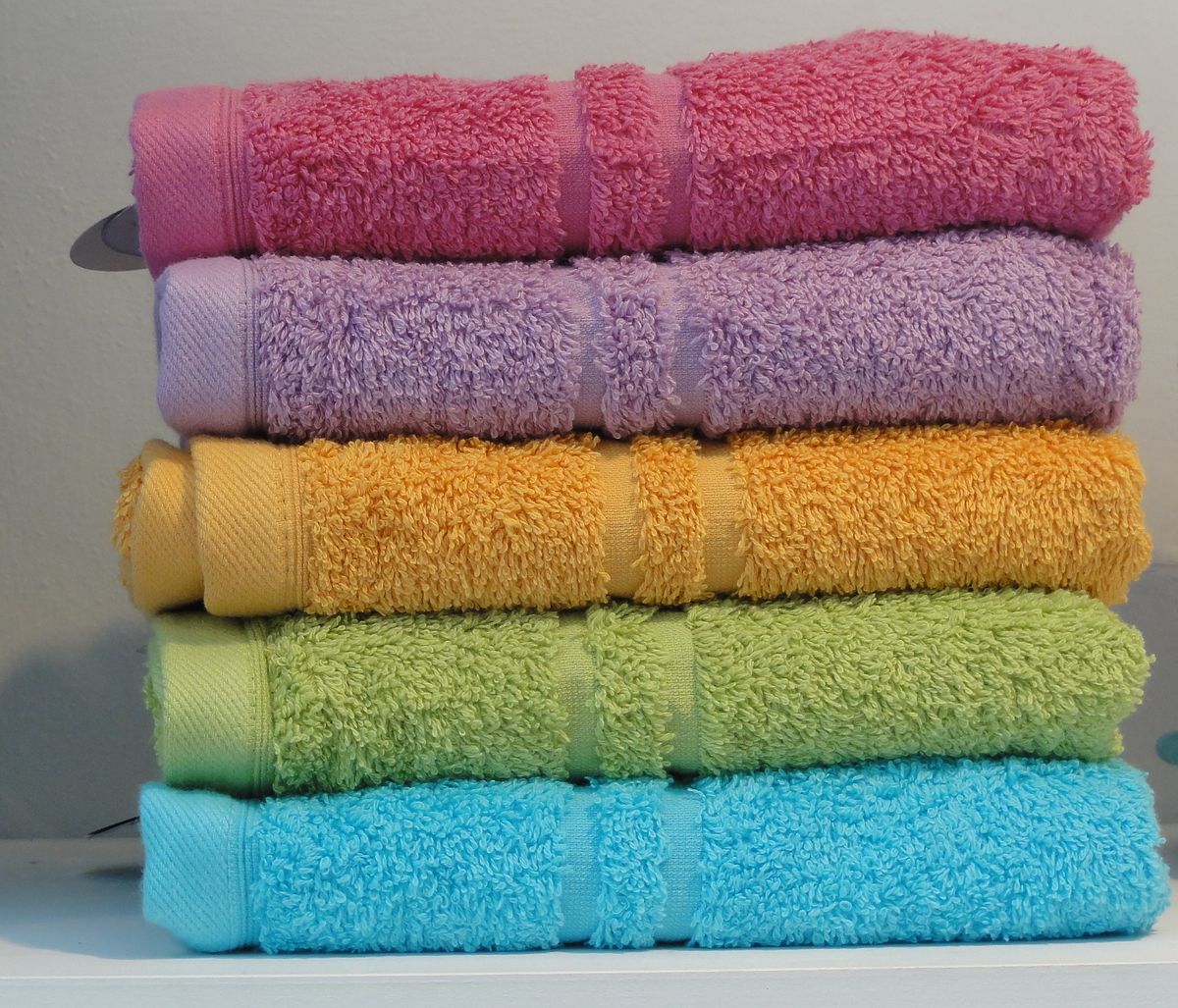 Basic Manicure
Shampoo and Treat Hair
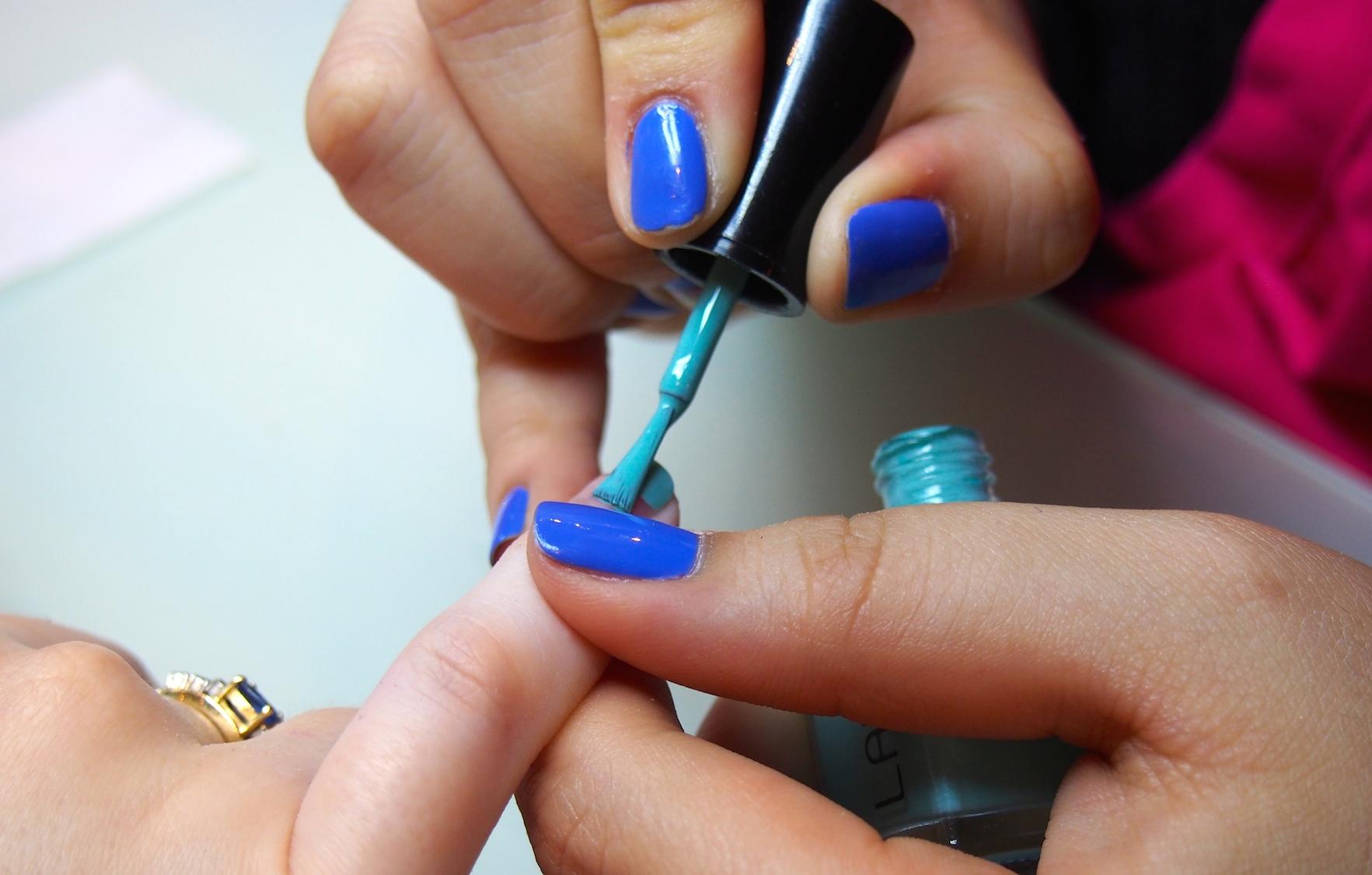 Massage Techniques
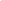 Flat Brush
YEAR
10
Blow Dry and Finish Hair
Hazard and Risks
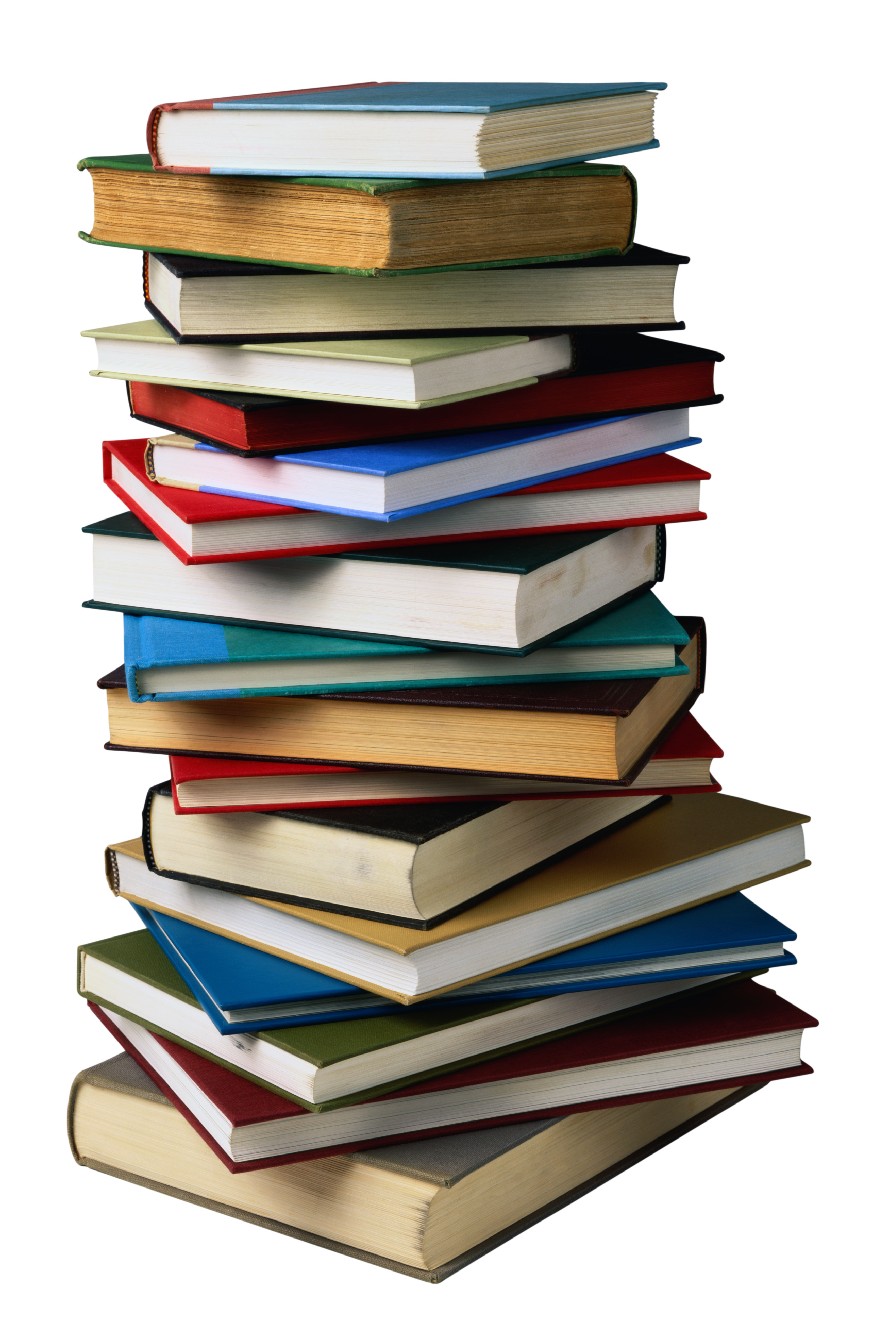 Health and Safety
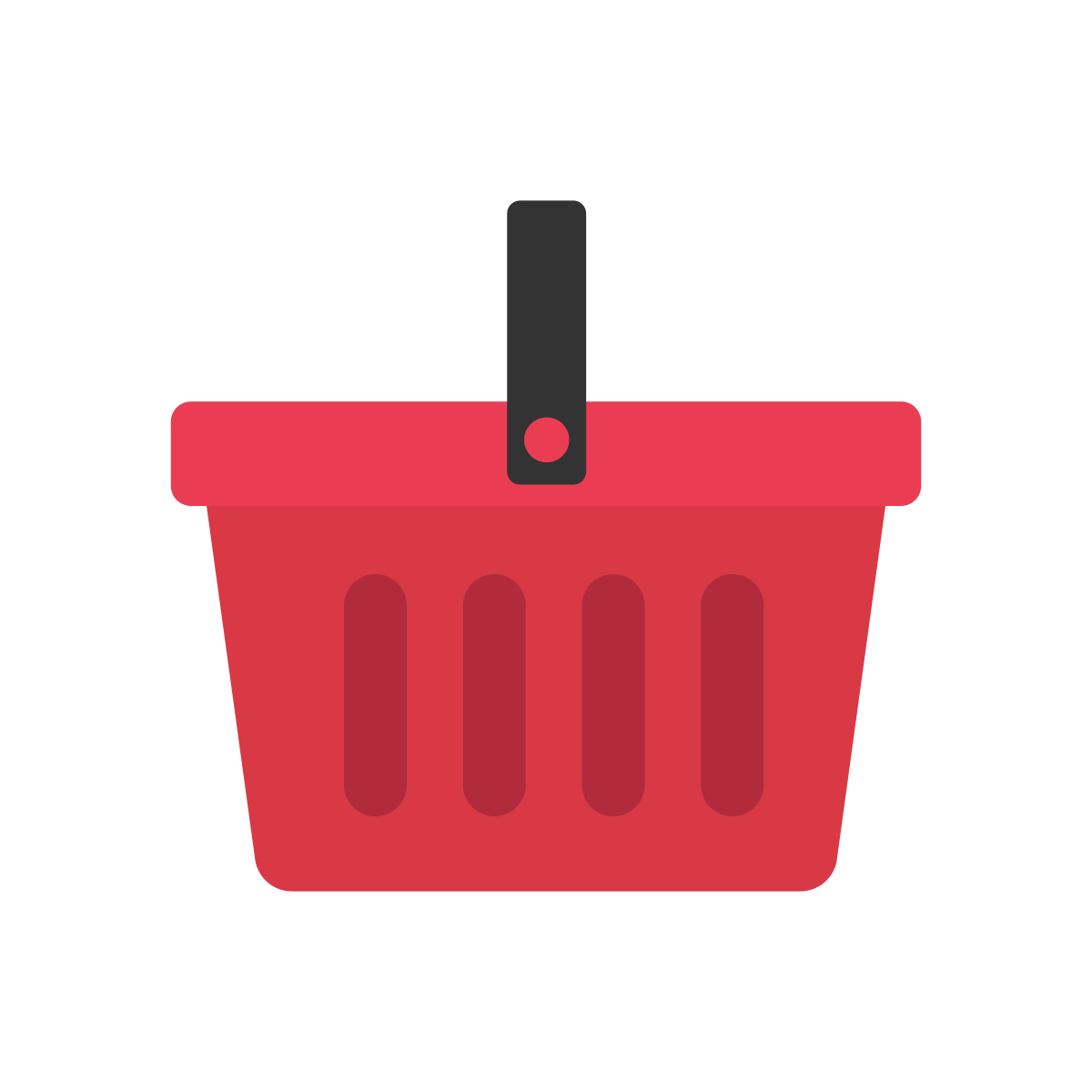 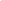 Trip to the 
wholesalers
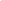 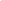 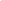 Legislation
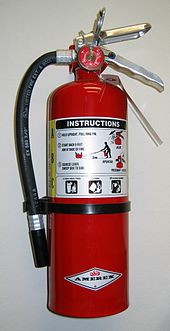 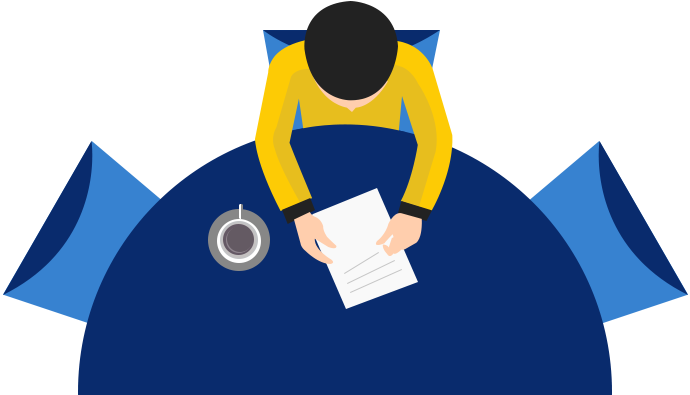 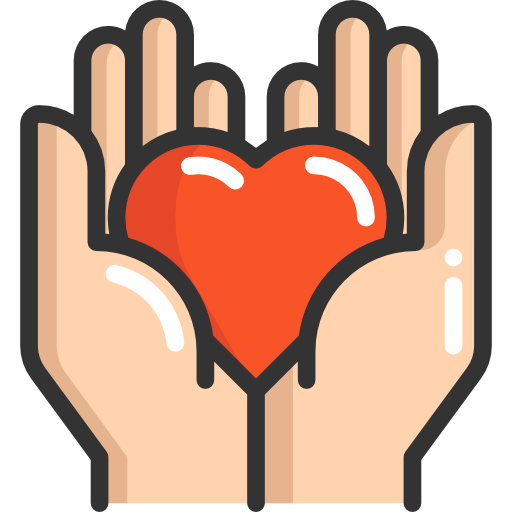 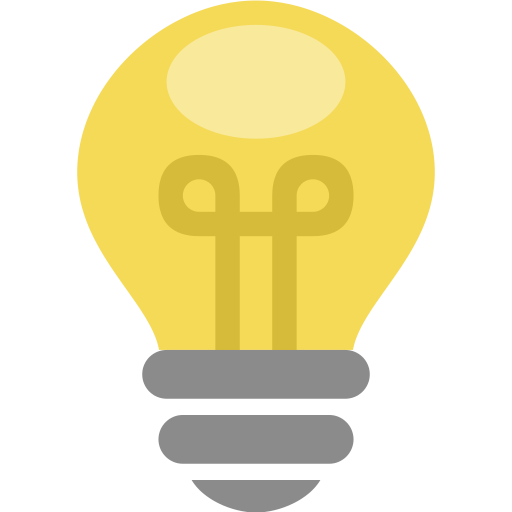 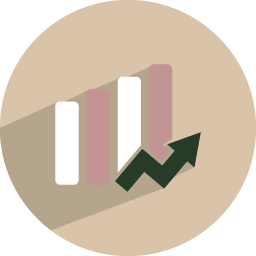 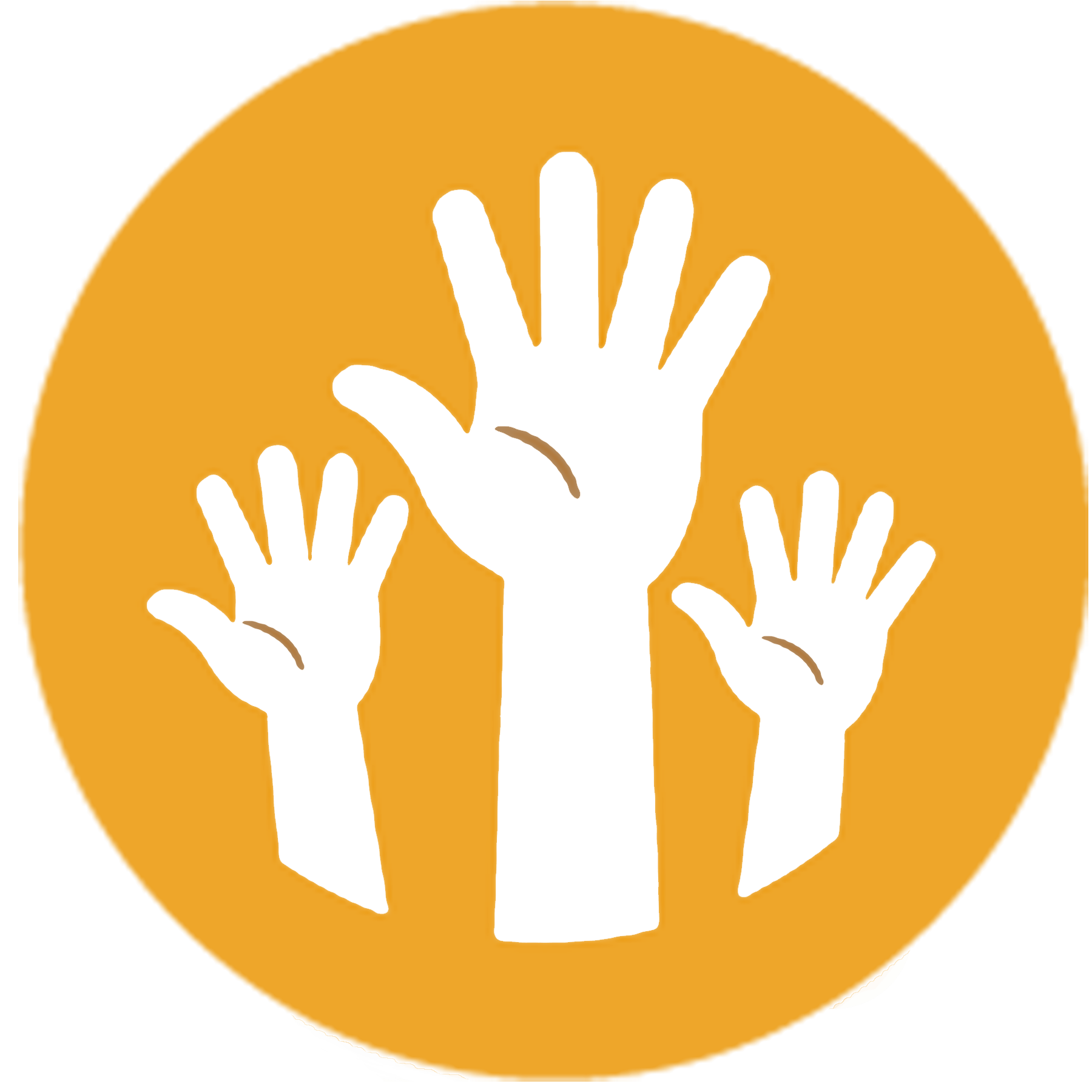 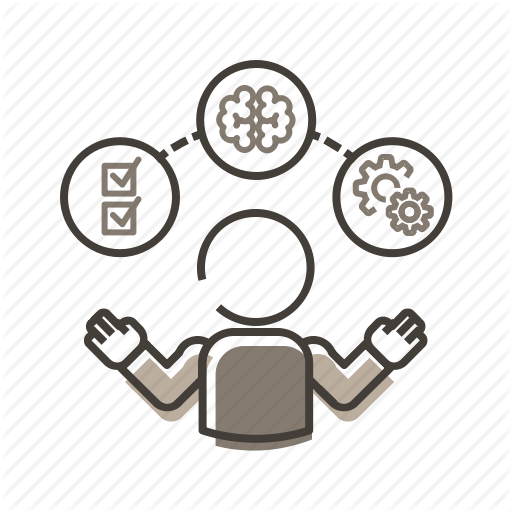 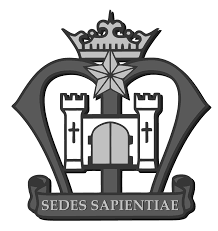 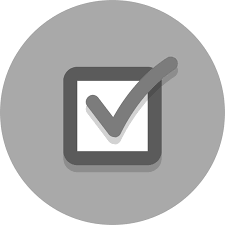 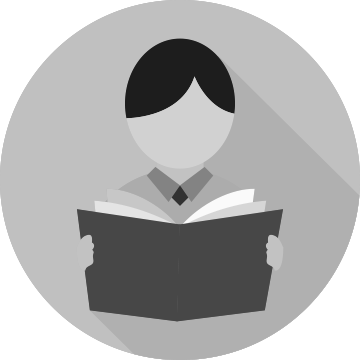 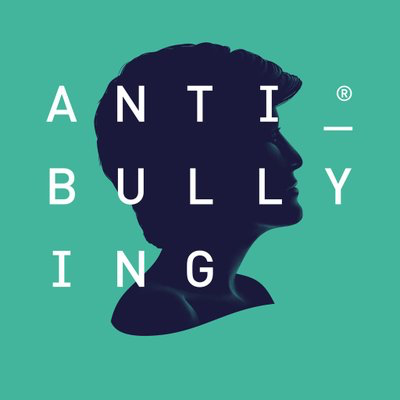 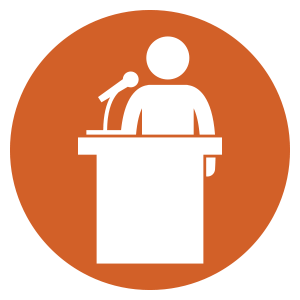 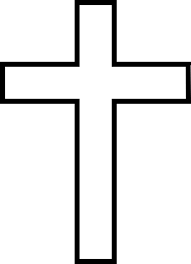 Actively seek 
out rewards
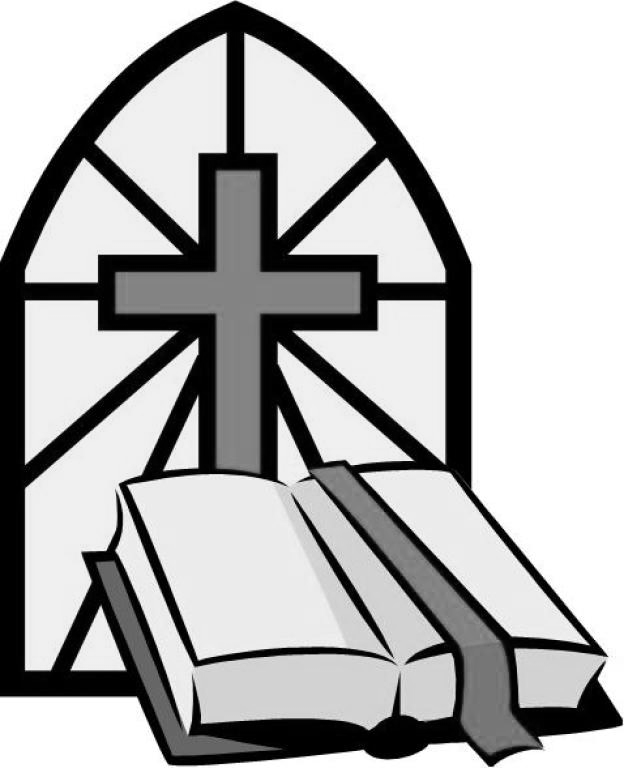